Отдел по профилактике коррупционных и иных правонарушений администрации Губернатора Новосибирской области и Правительства Новосибирской области
Актуальные вопросы  декларационной кампании 
2022 года
Декларационная кампания в 2022 году проводится 
с 1 января по 30 апреля 2022 года
Декларант может представить  уточненные сведения в течение ОДНОГО месяца после 30 апреля 2022 года. Представление уточненных сведений предусматривает представление только справки о доходах, расходах, об имуществе и обязательствах имущественного характера, в которой не отражены или не полностью отражены какие-либо сведения либо имеются ошибки (которые уточняются)
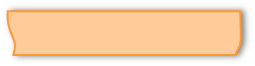 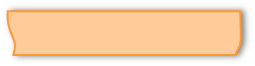 КУДА ПРЕДСТАВЛЯЮТСЯ СВЕДЕНИЯ?
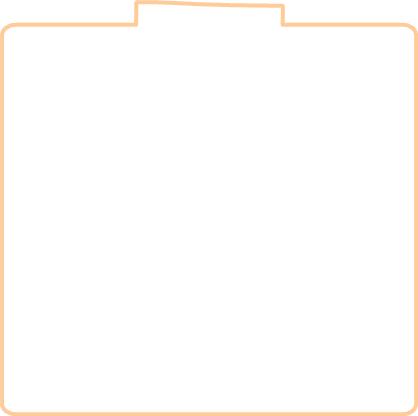 НА КОГО И КЕМ?
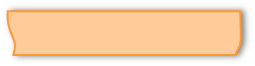 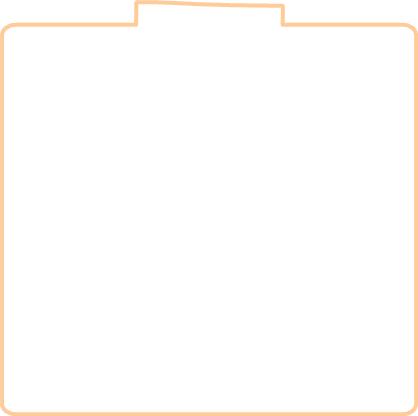 ЗА КАКОЙ ОТЧЕТНЫЙ
ПЕРИОД/
НА КАКУЮ ОТЧЕТНУЮ ДАТУ?
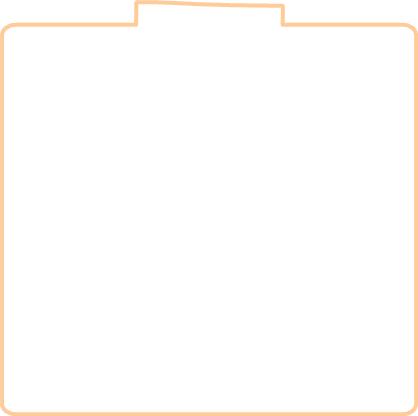 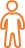 На себя
     Супругу (а)
     Несовершеннолетнего ребенка
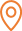 В кадровую службу (подразделение по профилактике коррупции) 
органа государственной власти НСО, 
государственного органа НСО,
органа местного самоуправления
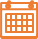 Отчетный период – 
с 1 января 2021 года по 
31 декабря 2021 года *
 
Отчетная дата – 
31 декабря 2021 года **
Лицами, замещающими государственные должности НСО

Государственными гражданскими служащими / муниципальными служащими:
 органа государственной власти НСО, государственного органа НСО, согласно перечням должностей/ органа местного самоуправления НСО согласно перечням должностей

Руководителями государственных (муниципальных) учреждений
В отдел по профилактике коррупционных и иных правонарушений администрации Губернатора НСО и Правительства НСО
*сведения представляются за отчетный период – 
разделы 1, 2, 7
**сведения представляются на отчетную дату – 
разделы 3, 4, 5, 6
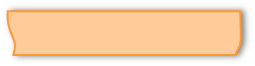 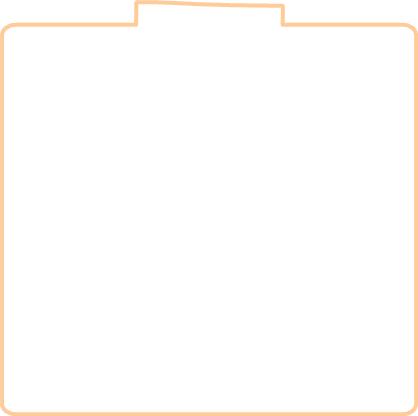 В КАКОЙ ФОРМЕ?
Руководителями и заместителями руководителей ОИОГВ НСО

Руководителями, заместителями руководителей структурных 
подразделений администрации Губернатора НСО и Правительства НСО, 
гражданскими служащими, должности которых включены в Перечень, утвержденный приказом администрации от 21.12.2020 № 138

Лицами, замещающими муниципальные должности
По форме справки, утвержденной Указом Президента РФ 
от 23 июня 2014 года № 460
new
Действует новая форма справки. Актуальная версия СПО «Справки БК» 2.5.0 для скачивания доступна:

http://www.kremlin.ru/structure/councils#institution-12

https://gossluzhba.gov.ru/anticorruption/spravki_bk
new
ОБРАЩАЕМ ВНИМАНИЕ НА СЛЕДУЮЩЕЕ:
Сведения о получении дохода от продажи, о приобретении, наличии, об отчуждении в результате безвозмездной сделки 
цифровых финансовых активов, цифровых прав, включающих одновременно цифровые финансовые активы и иные цифровые права, утилитарных цифровых прав, цифровой валюты, отражаются в соответствующих разделах справки
разделе 1, разделе 2, 
подразделах 3.3., 3.4.,3.5. раздела 3, 
разделе 7
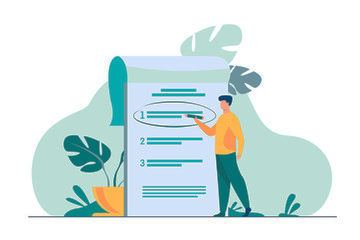 На титульном листе справки указывается страховой номер индивидуального лицевого счета (СНИЛС) (при наличии).
С ноября 2013 года СНИЛС присваивается новорожденным в беззаявительном порядке
1. В разделе 1 сумма доходов от реализации недвижимого имущества, транспортных средств и иного имущества указывается в соответствии с подтверждающими документами (необходимо сохранять договоры купли-продажи).
2. В разделе 2 расходы отражаются если:

в отчетном периоде декларантом, его супругой(ом) и (или) несовершеннолетним ребенком СОВЕРШЕНА(Ы) СДЕЛКА(И) по приобретению земельного участка, другого объекта недвижимости, транспортного средства, ценных бумаг, акций (долей участия, паев в уставных (складочных) капиталах организаций), цифровых финансовых активов, цифровой валюты     +
сумма сделок ПРЕВЫШАЕТ общий доход служащего и его супруги (супруга) за ТРИ последних года, предшествующих отчетному периоду (за 2018, 2019, 2020 годы).
К справке прилагаются документы, подтверждающие совершение сделки
3. В разделе 3 указываются сведения об объектах недвижимости в точном соответствии с информацией, содержащейся в документах о правах на объекты недвижимого имущества.
4. При заполнении раздела 4: 
 
указываются, в том числе счета, открытые для погашения кредита;
 
запрашиваются справки (выписки по счетам) в банках и иных кредитных организациях, содержащие сведения:

об остатке средств на каждом счете на 31.12.2021;
о сумме дохода (капитализация, %) за 2021 год по каждому вкладу (счету), в том числе закрытому на 31.12.2021;
о размере обязательства (оставшегося непогашенным долга) на 31.12.2021;
о движении денежных средств по счету за 2021 год (если общая сумма денежных поступлений на счет за 2021 год превышает общий доход декларанта и его супруги(а) за 2018, 2019 и 2020 годы).
К справке прилагается выписка банка о движении денежных средств по счету, сумма поступлений указывается в справке